TeachingEnglish lesson
Out of time (lower level)
April 2020
www.teachingenglish.org.uk
Out of time
Discuss these questions:

Do you like taking photos?
Do you like being in photos?
When you are on holiday, do you usually take photos?
What do you usually take photos of on holiday?
Who do you share your holiday photos with?
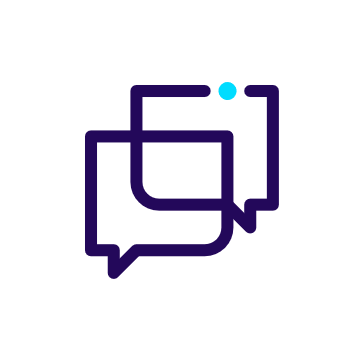 www.teachingenglish.org.uk
Out of time
You are going to listen to somebody describing a photo that they took on a holiday in Rome.

What famous landmarks do you know in Rome?

What do you think might be in a holiday photo taken in Rome?
www.teachingenglish.org.uk
Out of time
Listen. Note SIX things that are mentioned.
www.teachingenglish.org.uk
Out of time
Were your ideas correct?
Where did the photographer take the photo?
Why is the man dressed like that?
www.teachingenglish.org.uk
Out of time
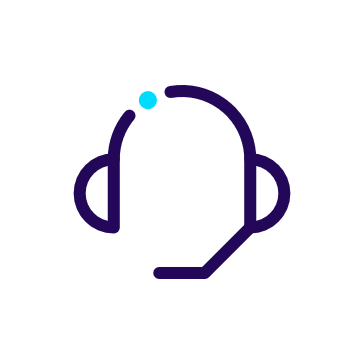 Complete the sentences from the recording:

As you can probably guess, this photo ____ _______ in Rome.
I took it _______ three years ______, I think, _______ the Colosseum.
Typically, they pose, you know, the Roman legionnaire ______ the tourist with a Roman sword.
Personally, I don't like photographs of ________,  you know?
So I decided to take a quick photo of this Roman legionnaire when he _______ _______.
He _____ ______ a break, I think and he was ______ an ice-cream.
When I take photographs, I usually like them to include some kind of ________.
So the suitcases that you can see in the bottom ______- ______ corner, well, they make me think about whose suitcases they are.
www.teachingenglish.org.uk
Out of time
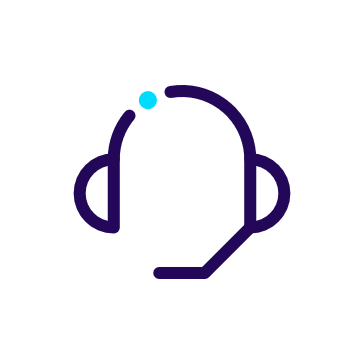 Answers:

As you can probably guess, this photo _was taken__ in Rome.
I took it _about_three years _ago, I think, _outside_ the Colosseum.
Typically, they pose, you know, the Roman legionnaire _attacks_ the tourist with a Roman sword.
Personally, I don't like photographs of __myself_,  you know?
So I decided to take a quick photo of this Roman legionnaire when he _wasn’t looking_.
He _was having_ a break, I think and he was _buying_ an ice-cream.
When I take photographs, I usually like them to include some kind of _contrast_.
So the suitcases that you can see in the bottom _left_- hand_ corner, well, they make me think about whose suitcases they are.
www.teachingenglish.org.uk
Out of time
Ian:
OK. And the tourists pay, um, pay money to have their photographs taken with them, with the gladiators and Roman soldiers. Typically, they pose, you know... the Roman legionnaire attacks the tourist with a Roman sword, or, um, the tourist fights with the gladiator or something like that. 
 
Anyway, personally I don't like photographs of myself, you know? I just don't like being in photos, whether I'm on holiday or not, but I like taking photos, I prefer to be the photographer. And, um, so I decided to take a quick photograph of this Roman legionnaire when he wasn't looking. He was having a break, I think, and he was buying an ice cream from an ice cream van – there are a lot of these vans selling drinks and ice creams and things near the Colosseum. 

And, um, when I take photographs, I usually like them to include some kind of contrast, like, for example, oh, I don't know, a colour contrast or a contrast between in architecture. And obviously the contrast here was about time, past and present, Ancient Rome and modern Rome or Roman Italy and modern Italy – you know, Romans and ice cream, because ice cream didn't exist in Roman times... did it?
Tapescript:
Ian:
OK. As you can probably guess, this photograph was taken in Rome. I took it about three years ago, I think, outside the Colosseum, which is probably one of Rome's most famous and familiar – um -Roman ruins. 
And if you've been to Rome, you probably remember the, the, um, human statues or, um, street actors that are outside the Colosseum, um, where all the tourists are. Normally these actors are  dressed up as Roman legionnaires .

Interviewer:
Legionnaires?

Ian:
Yes, you know, typical Roman soldiers – Roman soldiers or gladiators – you know what gladiators were, right?

Interviewer:
Yeah, yeah.
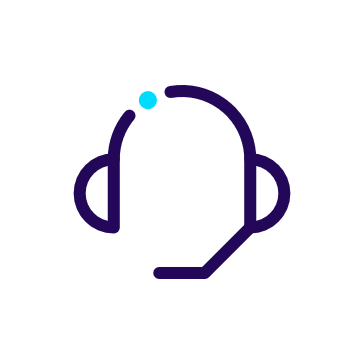 www.teachingenglish.org.uk
Out of time
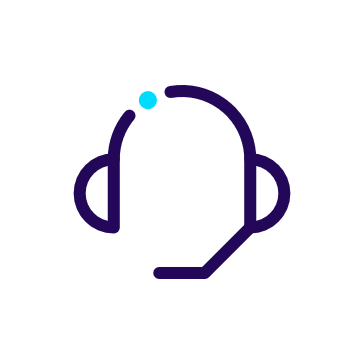 Interviewer
Ice cream? Ooh, I don't know, um... no, I don't know.

Ian
Well, anyway. I like photographs with a story too. So the suitcases that you can see in the bottom left-hand corner, well, they make me think about whose suitcases they are and what's in them, you know, are they the Roman legionnaire's or not? I never knew the answer to that question. I don't know if they belonged to the man buying the ice cream or not. Anyway, that's more or less the story behind my photograph.
www.teachingenglish.org.uk
Out of time
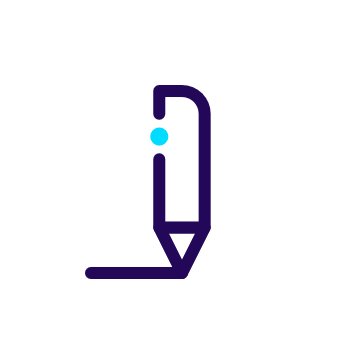 This photo was taken … 

I took it ... ago, at ...

I decided to take it because ...

He / she / they  was / were …

There are / is ... in the bottom / top / left-hand / right-hand corner

When I take photographs, I ….

It makes me think about …
www.teachingenglish.org.uk
Out of time - homework
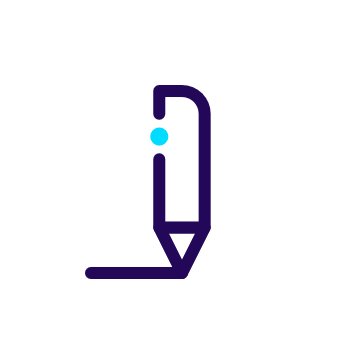 You are going to choose your own photo and prepare a short presentation about 
It for the next class.

Use the sentences we looked at to help. 

Be ready to share your photo with the class next lesson!
www.teachingenglish.org.uk
TeachingEnglish lessons
Out of time (lower level)
Thanks for attending the lesson
www.teachingenglish.org.uk